ГБОУ СОШ № 2 «ОЦ»
 СП «Детский сад №2» 
с. Большая Черниговка
Реализация игровой технологии в организации интеллектуального развития ДЕТЕЙ младшего дошкольного возраста
Воспитатель: Т.С. Лукашевич
2015 г.
ПРОБЛЕМА
1.Отсутствие систематичности материала по развитию математических представлений у детей младшего дошкольного возраста.
    2.Низкая познавательная активность детей вследствие перенасыщенности информацией из пассивных источников.
АКТУАЛЬНОСТЬ
1.Развитие интеллектуальной одарённости детей дошкольного возраста.
    2.Использование разнообразных технологий, связанных с активацией различных видов детской деятельности.
    3.Обеспечение взаимосвязи теоретической и практической части дошкольного образования.
ЦЕЛЬ
Формирование количественных представлений воспитанников младшего дошкольного возраста через реализацию игровой технологии
ЗАДАЧИ
Разработать алгоритм реализации игровой технологии
Формировать количественные представления « Много и много», «Много и мало», «Один и много».
Стимулировать умственную активность воспитанников
Создать картотеку математических игр
Подобрать и изготовить дидактический материал
НОВИЗНА
Связь образного и логического восприятия
Система постоянно усложняющихся развивающих вопросов и познавательных заданий
АЛГОРИТМ  РЕАЛИЗАЦИИ  ИГРОВОЙ ТЕХНОЛОГИИ
1.Создание образовательной ситуации
2.Постановка образовательной проблемы
3.Поиск решения
4.Рефлексия
МАТЕМАТИЧЕСКИЕ ИГРЫ
Количественная группа
«Много и много»
Количественная группа 
«Много и мало»
Количественная группа
«Один и много»
МАТЕМАТИЧЕСКИЕ ИГРЫ
«Наш весёлый огород»
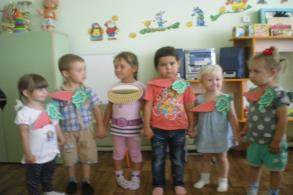 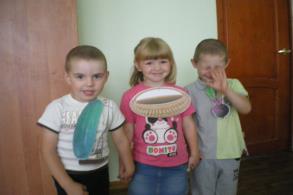 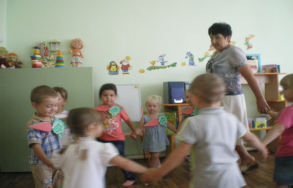 МАТЕМАТИЧЕСКИЕ ИГРЫ
«Зонтики»
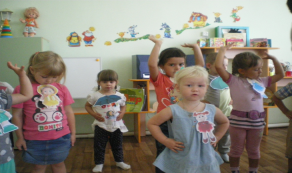 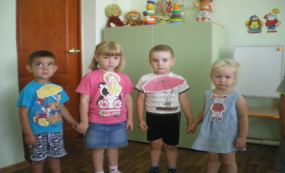 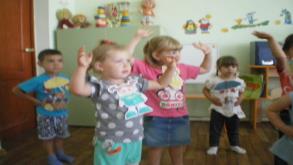 МАТЕМАТИЧЕСКИЕ ИГРЫ
«Рыбки в аквариуме»
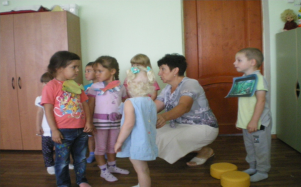 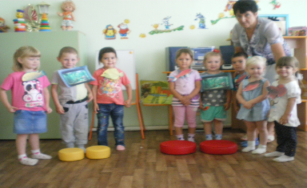 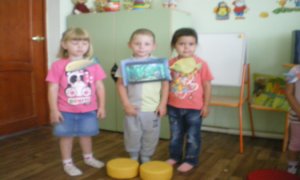 МАТЕМАТИЧЕСКИЕ ИГРЫ
«Сбор грибов и шишек»
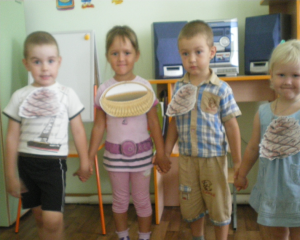 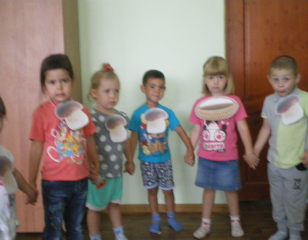 МАТЕМАТИЧЕСКИЕ ИГРЫ
«Корзина с фруктами»
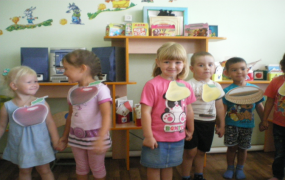 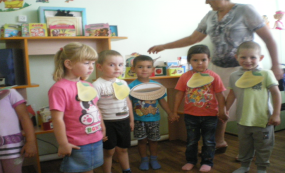 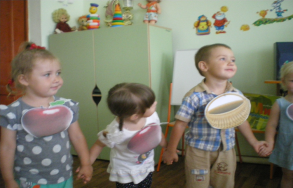 МАТЕМАТИЧЕСКИЕ ИГРЫ
«Снесла курочка яичко»
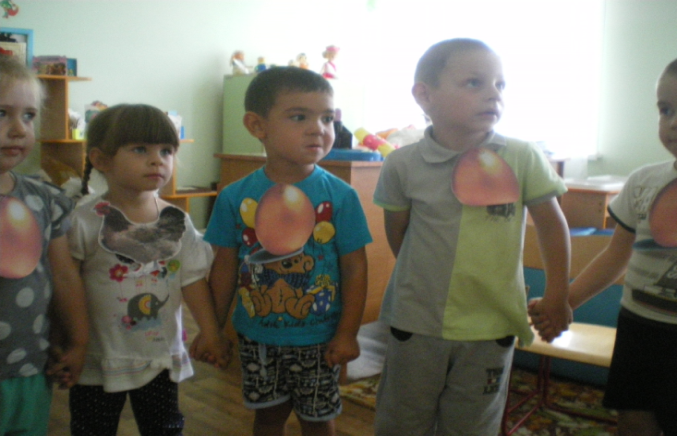 МАТЕМАТИЧЕСКИЕ ИГРЫ
«Помоги Мишке собрать шишки»
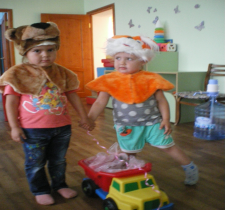 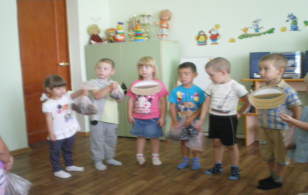 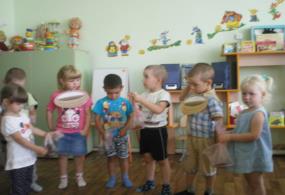 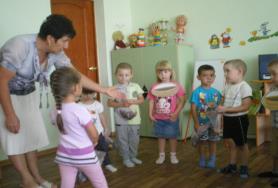 МАТЕМАТИЧЕСКИЕ ИГРЫ
«Весёлые нотки»
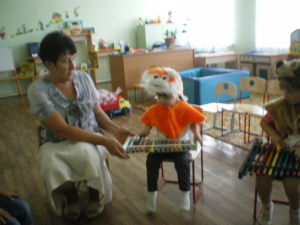 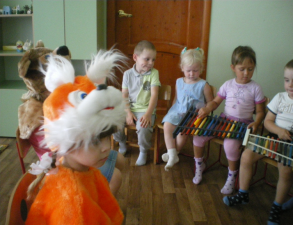 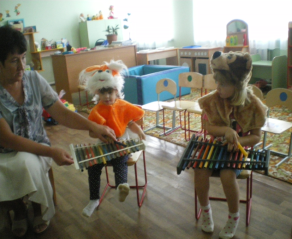 СРАВНИТЕЛЬНЫЙ
 МОНИТОРИНГ
Диаграмма 1.
Количественные показатели 
на начало 2014-2015 учебного года.
Диаграмма 2.
Количественные показатели
 на конец 2014-2015 учебного года.
СПАСИБО 
ЗА
 ВНИМАНИЕ!